Microsoft Word 2013
Lesson 2
Basic Editing
© 2014, John Wiley & Sons, Inc.
Microsoft Official Academic Course, Microsoft Word 2013
1
Objectives
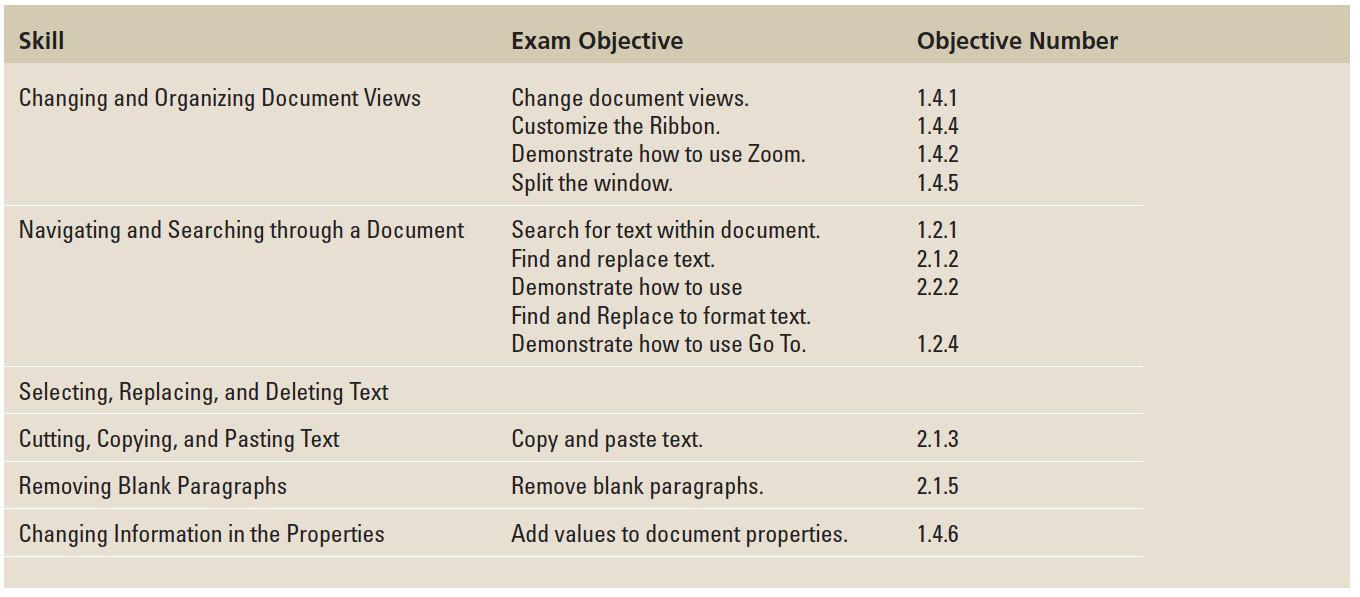 © 2014, John Wiley & Sons, Inc.
Microsoft Official Academic Course, Microsoft Word 2013
2
Software Orientation
Word offers several ways to view a document, locate text or objects, and manipulate windows. You can access related commands on the View tab, shown below.
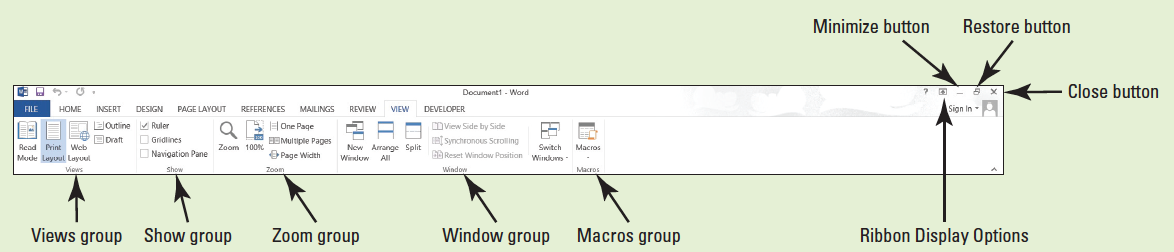 © 2014, John Wiley & Sons, Inc.
Microsoft Official Academic Course, Microsoft Word 2013
3
Software Orientation
Word provides options to change a document’s onscreen appearance by viewing the document in Read Mode, Print Layout, Web Layout, Outline, and Draft view. 
Adding horizontal rulers, vertical rulers, or gridlines; increasing or decreasing the view of the document; arranging the document windows; viewing the document side by side; or splitting the document can also change the view on the screen.
The Navigation Pane also provides options for browsing and searching in a  document.
© 2014, John Wiley & Sons, Inc.
Microsoft Official Academic Course, Microsoft Word 2013
4
Step by Step: Open an Existing Document
GET READY. Before you begin these steps, be sure to turn on and/or log on to your computer and start Word 2013.
Connect your flash drive to one of the USB ports on your computer.
Click the File tab to open Backstage.
Click Open. The new Open screen is shown on the left side whereas on the right side displays the recently opened documents.
© 2014, John Wiley & Sons, Inc.
Microsoft Official Academic Course, Microsoft Word 2013
5
Step by Step: Open an Existing Document
Click Computer; notice the right side of the screen displays the current recent folder. (See the figure below, but note that your screen will not be identical to this.)
Click the Browse button. The Open dialog box appears.
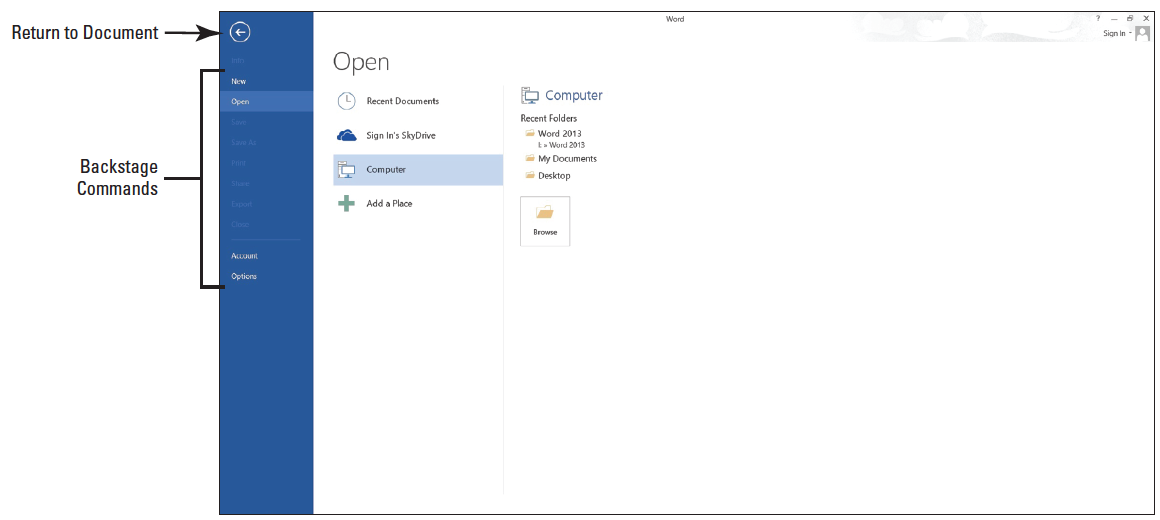 © 2014, John Wiley & Sons, Inc.
Microsoft Official Academic Course, Microsoft Word 2013
6
Step by Step: Open an Existing Document
Use the scroll bar and scroll down and locate the data files for this lesson on your flash drive. Double-click the Lesson 2 folder to open it.
Locate and click Star Bright Satellite Proposal once.
Click the Open button. The document appears, as shown it right.
PAUSE. LEAVE the document open to use in the next exercise.
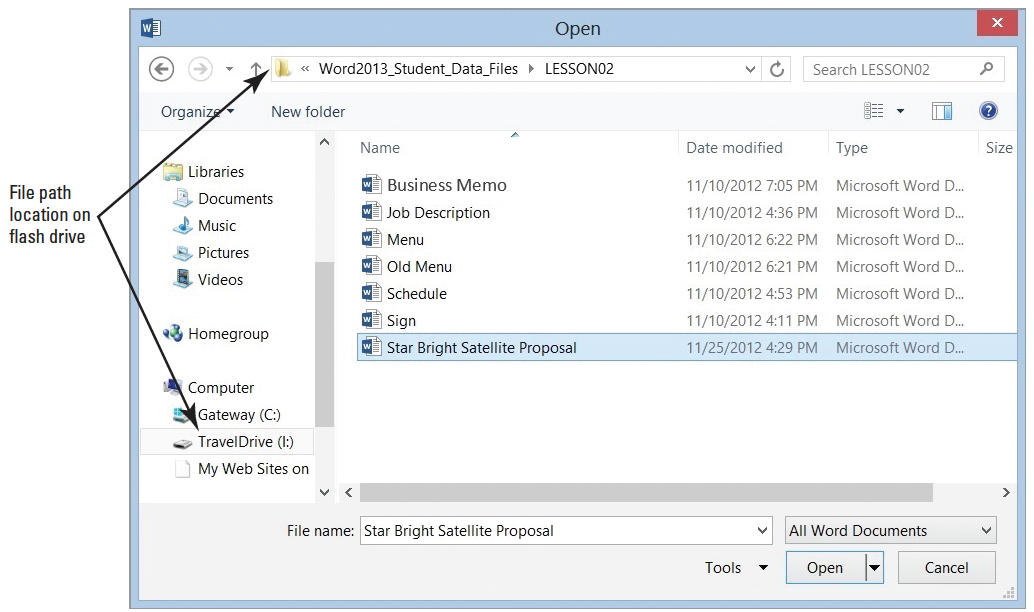 © 2014, John Wiley & Sons, Inc.
Microsoft Official Academic Course, Microsoft Word 2013
7
[Speaker Notes: Another Way: To open a document quickly, double-click the filename.]
Step by Step: Change Document Views
USE the document that is open from the previous exercise.
Click the View tab to see the command groups that are available.
In the Views group, click the Read Mode button to change the view of the document as shown below. The document page layout changes with an increase font size for easier reading.
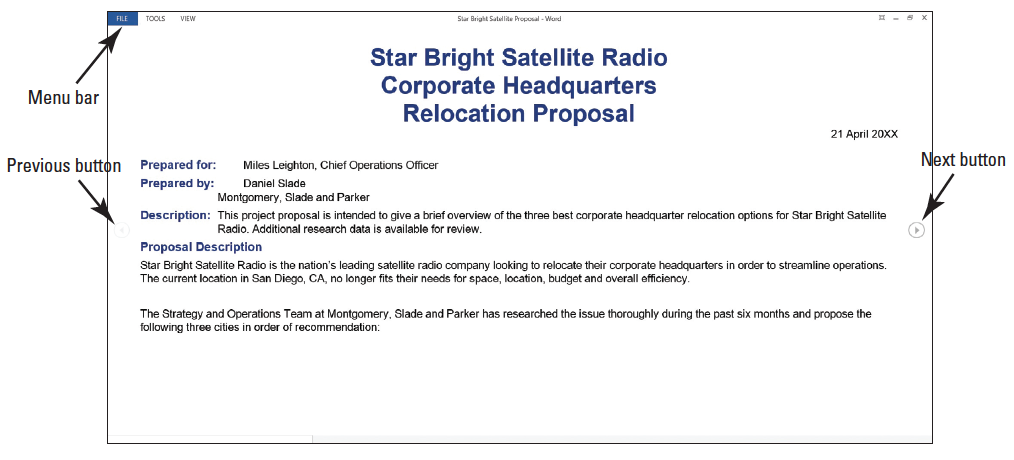 © 2014, John Wiley & Sons, Inc.
Microsoft Official Academic Course, Microsoft Word 2013
8
Step by Step: Change Document Views
Click Tools on the menu in the upper-left corner of the screen to produce the Tools options menu, as shown at right. Four additional commands appear. Note that the first two options are active whereas the Can’t Undo and Can’t Redo are inactive. The inactive commands change to active after an action has been performed.
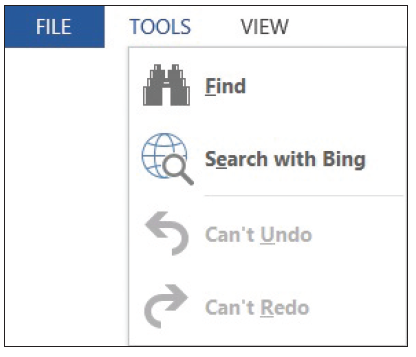 © 2014, John Wiley & Sons, Inc.
Microsoft Official Academic Course, Microsoft Word 2013
9
Step by Step: Change Document Views
Click View on the menu to produce additional commands, such as Edit Document, Navigation Pane, Show Comments, Column Width, Page Color, and Layout.
Hover the mouse over each command to view, and then click Edit Document. The screen changes to the Print Layout view for editing.
Click the Read Mode button again.
© 2014, John Wiley & Sons, Inc.
Microsoft Official Academic Course, Microsoft Word 2013
10
Step by Step: Change Document Views
Click View on the menu, and then click Navigation Pane. The pane opens on the left-side of the screen. This allows you to navigate your document quickly by selecting headings and pages, or by searching for text. 
In the Navigation Pane, click Option 3 and notice that your document jumps to that location. Option 3 is formatted with a heading style. 
Click the Pages tab, and then click the first page. Page images are called thumbnails.
Click Close (X) on the Navigation Pane to close.
© 2014, John Wiley & Sons, Inc.
Microsoft Official Academic Course, Microsoft Word 2013
11
Step by Step: Change Document Views
Press Esc to turn off Read Mode view and return to the Print Layout view.
Click the Web Layout button in the View tab. This view allows you to see the document as a web page.
Click the Outline button, and notice the Outline tab and the groups of commands that appear for editing outlines.
Click the Close Outline View button.
Click the View tab, and then click the Draft view button. This view is typically used for editing text.
© 2014, John Wiley & Sons, Inc.
Microsoft Official Academic Course, Microsoft Word 2013
12
Step by Step: Change Document Views
Click the Print Layout view button to return the view of the document back to its default settings.
Note that some of the View options buttons are also available on the status bar at the bottom right of your screen.                   Click each button and compare the resulting views with the views you accessed from the View tab.
You can also adjust your screen to change the way the Ribbon displays. In the upper-right corner, click the Ribbon Display Options       button.
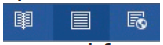 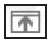 © 2014, John Wiley & Sons, Inc.
Microsoft Official Academic Course, Microsoft Word 2013
13
Step by Step: Change Document Views
Select Auto-hide Ribbon. The Ribbon is hidden to provide more document workspace.
Click the Ribbon Display Options       button, and then select Show Tabs—only the tabs are shown.
To return the screen to its original settings, click the Ribbon Display Options button and select Show Tabs and Commands (right).
PAUSE. LEAVE the document open to use in the next exercise.
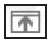 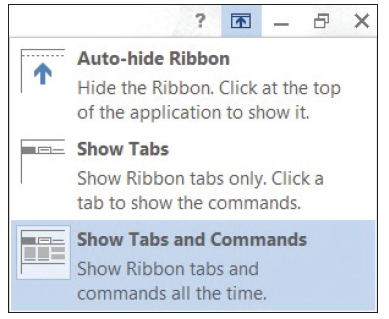 © 2014, John Wiley & Sons, Inc.
Microsoft Official Academic Course, Microsoft Word 2013
14
[Speaker Notes: Another Way: The view commands are also accessible in the View button portion of the status bar, located on the lower-right side of the screen.]
Step by Step: Use Show Commands
USE the document that is open from the previous exercise.
In the Show command group, click the Ruler check box to insert a check mark and activate the command. The horizontal and vertical rulers appear.
© 2014, John Wiley & Sons, Inc.
Microsoft Official Academic Course, Microsoft Word 2013
15
Step by Step: Use Show Commands
Click the Gridlines check box. A grid appears behind text on the page, as shown below.
Click the Gridlines check box to remove check mark.
PAUSE. LEAVE the document open to use in the next exercise.
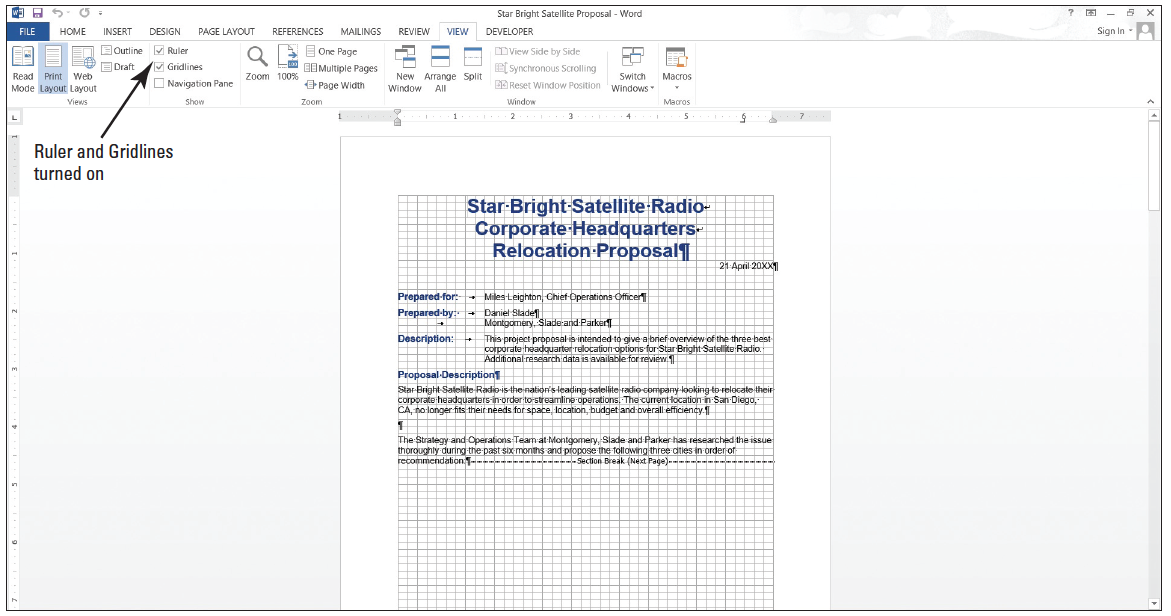 © 2014, John Wiley & Sons, Inc.
Microsoft Official Academic Course, Microsoft Word 2013
16
Step by Step: Use Zoom
USE the document that is open from the previous exercise.
Click the One Page button in the Zoom command group to display one entire page on the screen.
Click the Multiple Pages button to switch to a display of multiple pages.
© 2014, John Wiley & Sons, Inc.
Microsoft Official Academic Course, Microsoft Word 2013
17
Step by Step: Use Zoom
Click the Zoom     button. The Zoom dialog box appears, as shown below.
Click the radio button beside 200% in the Zoom area of the dialog box, and then click OK. The document image enlarges to twice its full size.
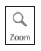 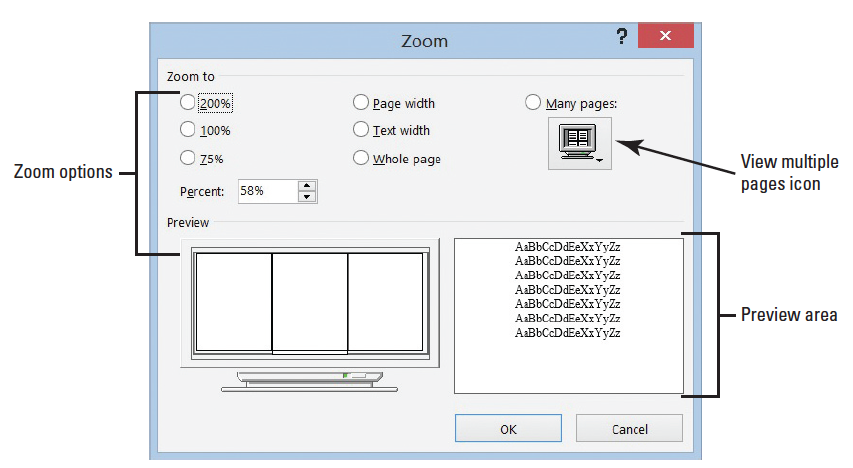 © 2014, John Wiley & Sons, Inc.
Microsoft Official Academic Course, Microsoft Word 2013
18
[Speaker Notes: Take Note: To use the Many Pages in the Zoom dialog box, hover over the thumbnails and click the number of pages to display on the screen.]
Step by Step: Use Zoom
Click the Zoom Out button on the Zoom slider, which is located at the right end of the status bar (below). Each time you click the Zoom Out button, Word decreases the size of the displayed portion of your document by 10%. Click until the Zoom Out indicator displays 60%.
Click the Zoom In button on the Zoom Slider. Zoom to 80%.
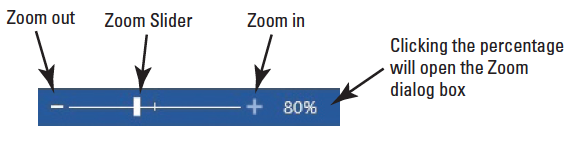 © 2014, John Wiley & Sons, Inc.
Microsoft Official Academic Course, Microsoft Word 2013
19
Step by Step: Use Zoom
Drag the Zoom slider all the way to the left; Word reduces the document to thumbnail size.
Now, in the Zoom command group on the View tab, click the Page Width button. The document display expands to the width of the window.
Click the 100% button to return document to its normal size.
PAUSE. LEAVE the document open to use in the next exercise.
© 2014, John Wiley & Sons, Inc.
Microsoft Official Academic Course, Microsoft Word 2013
20
[Speaker Notes: Another Way: You can also click the percentage displayed to the left of the Zoom slider to open the Zoom dialog box.]
Step by Step: Change Window Views
USE the document that is open from the previous exercise.
In the Window command group, click the New Window button. A new window with Star Bright Satellite Proposal:2 in the document title bar appears and becomes the active document.
In the Window command group, click the Switch Windows button. A menu of open windows appears, as shown at right.
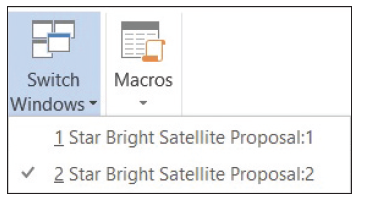 © 2014, John Wiley & Sons, Inc.
Microsoft Official Academic Course, Microsoft Word 2013
21
Step by Step: Change Window Views
In the Switch Windows drop-down menu, click Star Bright Satellite Proposal:1. The original document becomes the active document.
Click the Arrange All button. Word displays the two windows, one above the other, on your screen (below).
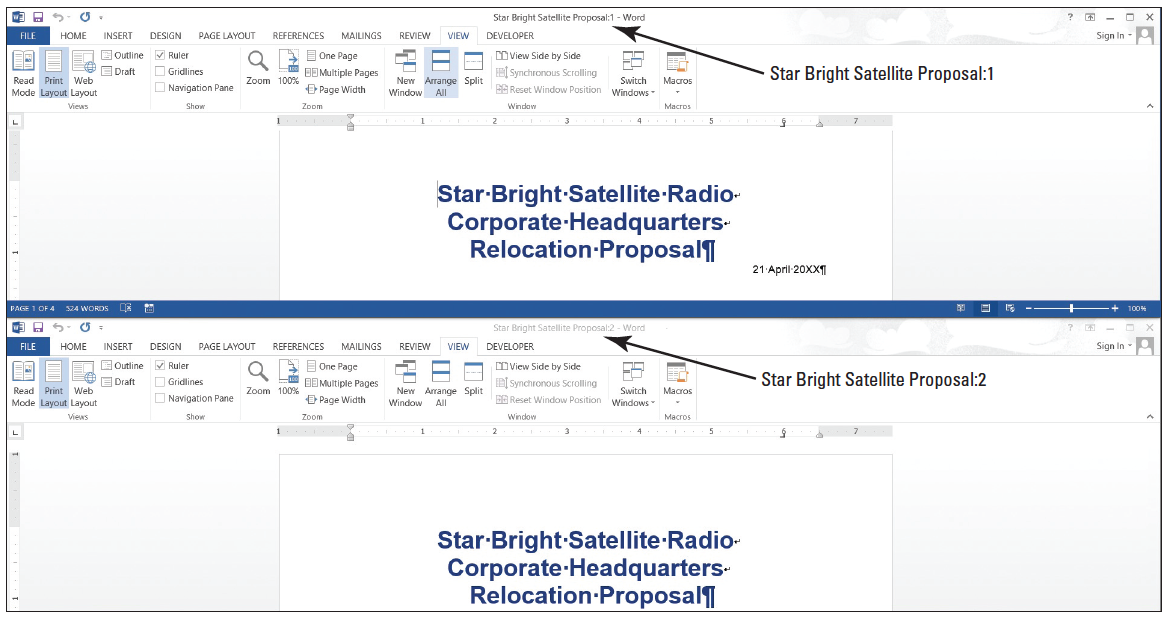 © 2014, John Wiley & Sons, Inc.
Microsoft Official Academic Course, Microsoft Word 2013
22
Step by Step: Change Window Views
Click the View Side by Side button to arrange the windows beside each other on the screen.
Note that Synchronous Scrolling is on by default. Place your insertion point on the slider in the vertical scroll bar and press the left mouse button as you move the slider up and down to scroll through the documents; notice that both scroll simultaneously.
Click anywhere in the Star Bright Satellite Proposal:2 document; this now becomes the active document.
© 2014, John Wiley & Sons, Inc.
Microsoft Official Academic Course, Microsoft Word 2013
23
Step by Step: Change Window Views
Click the Synchronous Scrolling button to turn off that feature. Place your insertion point on the vertical scroll bar and scroll down; notice that the Star Bright Satellite Proposal:2 document is now scrolling independently.
Click the Close button to close the Star Bright Satellite Proposal:2 document.
Click the Maximize button on the Star Bright Satellite Proposal document to fill the screen.
© 2014, John Wiley & Sons, Inc.
Microsoft Official Academic Course, Microsoft Word 2013
24
Step by Step: Change Window Views
Click the Split button. Notice you now have a horizontal split bar and a double-sided arrow. Position the split bar below the text Relocation Proposal and click the mouse. Splitting your document makes it easy to edit two different sections. The document window splits in two and the Split button changes to a Remove Split button (below).
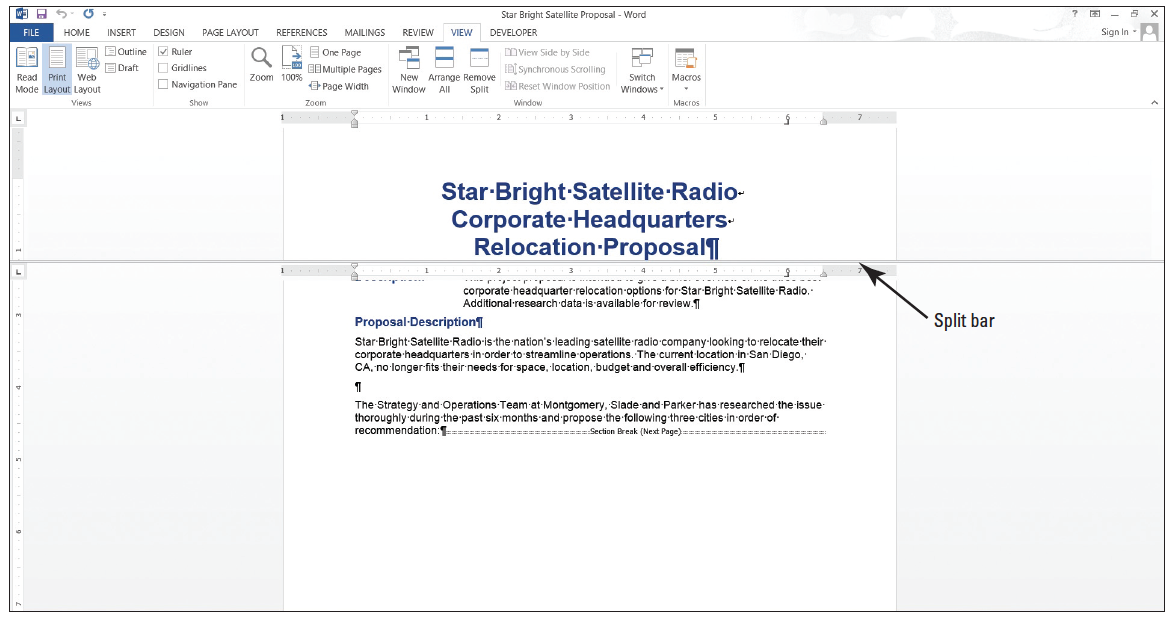 © 2014, John Wiley & Sons, Inc.
Microsoft Official Academic Course, Microsoft Word 2013
25
Step by Step: Change Window Views
Click Remove Split.
Click the Minimize button, as shown atright. The document minimizes to become an icon in the Windows task bar at the bottom of the screen, and the desktop appears.
Hover your mouse over the Word icon in the task bar, and then click the Star Bright Satellite Proposal document’s icon in the task bar to maximize the document back on the screen.
PAUSE. LEAVE the document open to use in the next exercise.
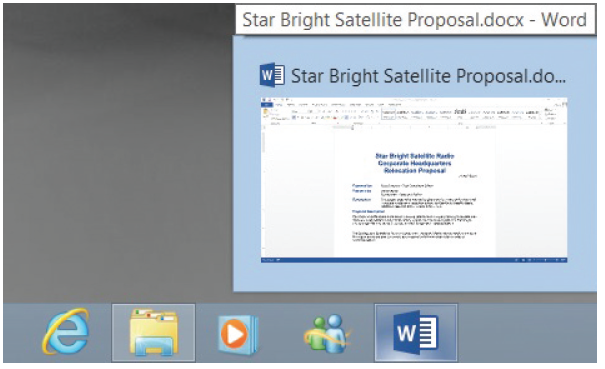 © 2014, John Wiley & Sons, Inc.
Microsoft Official Academic Course, Microsoft Word 2013
26
Step by Step: Use the Mouse and Scroll Bar to Navigate
USE the document that is open from the previous exercise.
Click the Scroll Down button to scroll down one line at a time.
Click and hold the Scroll Down button until you scroll all the way to the end of the document.
Drag the scroll box all the way to the top of the scroll bar; the view quickly scrolls to the beginning of the document.
© 2014, John Wiley & Sons, Inc.
Microsoft Official Academic Course, Microsoft Word 2013
27
Step by Step: Use the Mouse and Scroll Bar to Navigate
Position the mouse pointer on the scroll box. Click and hold to see a ScreenTip identifying your current location in the document (right).
PAUSE. LEAVE the document open to use in the next exercise.
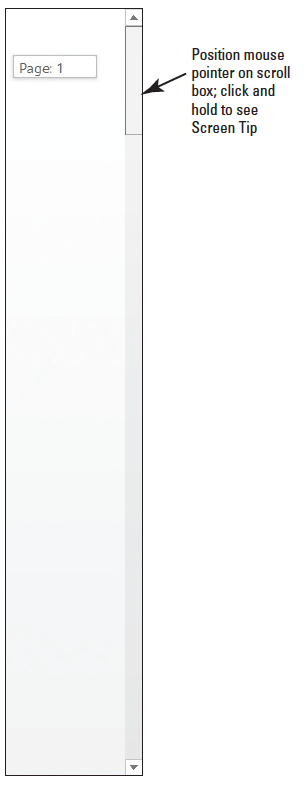 © 2014, John Wiley & Sons, Inc.
Microsoft Official Academic Course, Microsoft Word 2013
28
Step by Step: Use Keystrokes to Navigate
USE the document that is open from the previous exercise.
In the first line of the body of the document, position the insertion point before the S in Star.
On the keyboard, press the Right arrow key to move the insertion point one character to the right.
Press the Left arrow key to move one character to the left.
Press the Down arrow key to move down one line.
Press the End key to move to the end of the line.
© 2014, John Wiley & Sons, Inc.
Microsoft Official Academic Course, Microsoft Word 2013
29
Step by Step: Use Keystrokes to Navigate
Press the Page Down key to move down one screen.
Press the Ctrl+Home keys to move to the beginning of the document.
PAUSE. LEAVE the document open to use in the next exercise.
© 2014, John Wiley & Sons, Inc.
Microsoft Official Academic Course, Microsoft Word 2013
30
Step by Step: Use the Navigation Pane to Search for Text in a Document
USE the document that is open from the previous exercise.
Click the View tab, and then in the Show command group, click the Navigation Pane check box. The Navigation Pane opens.
Type relocation in the Search text box; the text is highlighted in the document and results are shown in the Headings, Pages, and Results tabs of the Navigation Pane.
© 2014, John Wiley & Sons, Inc.
Microsoft Official Academic Course, Microsoft Word 2013
31
Step by Step: Use the Navigation Pane to Search for Text in a Document
Click the third tab, Results. Note that the found text is bolded, and it appears in the order of its occurrence in the document.
Click the first tab, Headings, and note the headings of sections that contain the found text are highlighted. 
Click the second tab, Pages, and note the highlighted found text in the thumbnails.
Click each thumbnail until you get to page 4.
© 2014, John Wiley & Sons, Inc.
Microsoft Official Academic Course, Microsoft Word 2013
32
Step by Step: Use the Navigation Pane to Search for Text in a Document
Click the X in the Search text box to end your search. Word automatically returns to page one.
Click the magnifying glass icon on the right side of the Navigation Pane box to open a list of available Options.
From the Options list opened, click the Advanced Find command. The Find and Replace dialog box opens.
© 2014, John Wiley & Sons, Inc.
Microsoft Official Academic Course, Microsoft Word 2013
33
Step by Step: Use the Navigation Pane to Search for Text in a Document
The word “relocation” should be in the Find what text box; click the Find Next button, and then click Yes to return to the top of the document.
Click the Reading Highlight button and select Highlight All to highlight all instances of this word. Review each page.
Before closing the Find and Replace dialog box, remove the highlight from the text by clicking the Reading Highlight button; and then Clear Highlighting (see below).
Click Close.
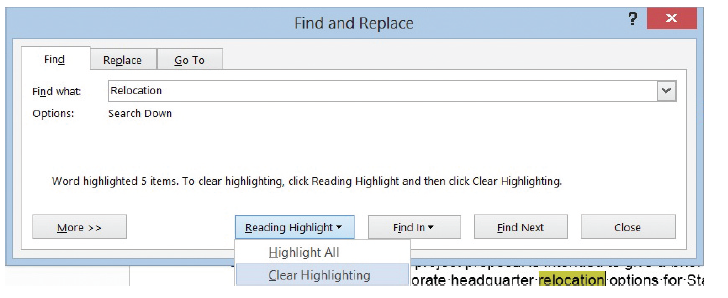 © 2014, John Wiley & Sons, Inc.
Microsoft Official Academic Course, Microsoft Word 2013
34
Step by Step: Use the Navigation Pane to Search for Text in a Document
In the Show command group, click the Navigation Pane check box to turn off this pane.
 SAVE the document as Star Bright Satellite Proposal 1 in the lesson folder of your flash drive.
PAUSE. LEAVE the document open to use in the next exercise.
© 2014, John Wiley & Sons, Inc.
Microsoft Official Academic Course, Microsoft Word 2013
35
[Speaker Notes: Another Way: To open the Navigation Pane using the keyboard, press Ctrl+F, or you can click the drop-down arrow in the Editing group on the Home tab.]
Step by Step: Replace Text in a Document
USE the document that is open from the previous exercise.
Place the insertion point at the beginning of the document by pressing Ctrl+Home.
Click the Home tab to make it active. In the Editing group, click the Replace button; the Find and Replace dialog box opens.
Click the More>> button to review the options, and then click the <<Less button to hide them.
© 2014, John Wiley & Sons, Inc.
Microsoft Official Academic Course, Microsoft Word 2013
36
Step by Step: Replace Text in a Document
In the Find what box, type Montgomery, Slade, and Parker. (If “relocation” appears in the Find what box, select it and press Delete, and then type in the new search string.)
In the Replace with box, type Becker, Steele, and Castillo.
Click Find Next. Word searches for the first occurrence of the phrase Montgomery, Slade, and Parker and highlights it. Note: If Word does not find any matches, check the spelling in the Find what text box.
© 2014, John Wiley & Sons, Inc.
Microsoft Official Academic Course, Microsoft Word 2013
37
[Speaker Notes: Another Way: To open the Replace tab in the Find and Replace dialog box using the keyboard, press Ctrl+H.]
Step by Step: Replace Text in a Document
Click Replace All. Word searches for all occurrences of the phrase Montgomery, Slade, and Parker and replaces them with Becker, Steele, and Castillo. Word then displays a message revealing how many replacements were made, as shown at right.
Click OK, and then click Close.
Position the insertion point at the beginning of the document.
Click the View tab; then, in the Show command group, click the Navigation Pane check box.
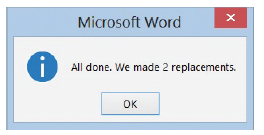 © 2014, John Wiley & Sons, Inc.
Microsoft Official Academic Course, Microsoft Word 2013
38
Step by Step: Replace Text in a Document
In the Navigation Pane, click the drop-down arrow or magnifier so that the ScreenTip displays Search for more things; then, click Replace to open the Find and Replace dialog box.
In this next step, you reverse the search order. In the Find what text box, type Becker, Steele, and Castillo; then, in the Replace with text box, type Montgomery, Slade, and Parker. Keep your insertion point in the Replace with text box.
© 2014, John Wiley & Sons, Inc.
Microsoft Official Academic Course, Microsoft Word 2013
39
Step by Step: Replace Text in a Document
Click the More>> button to expand the dialog box to include additional search and replace options (below).
Click the Format button and select Font from the drop-down list; the Find Font dialog box appears.
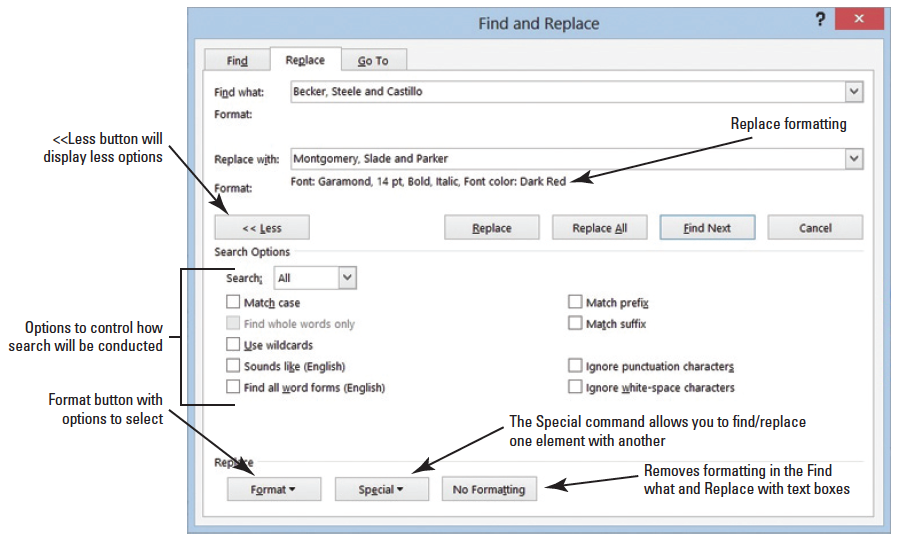 © 2014, John Wiley & Sons, Inc.
Microsoft Official Academic Course, Microsoft Word 2013
40
Step by Step: Replace Text in a Document
In the Font area, use the scroll bar to scroll to Garamond, and then click to select it. 
In the Font Style area, select Bold Italics.
Select size 14.
Click the Font Color drop-down arrow, and then select dark red in the Standard Colors chart and preview the results.
Click OK. Below the Replace with text box, you see the format selections.
Click Replace All; two replacements will be completed.
Click OK, and then click Close. Inspect your document and notice that the replacements have been made with formatting changes.
© 2014, John Wiley & Sons, Inc.
Microsoft Official Academic Course, Microsoft Word 2013
41
Step by Step: Replace Text in a Document
On the Navigation Pane, click the X, or on the Show command group, click the check box for Navigation Pane to close.
Click the Show/Hide button to display the nonprinting characters.
To use the Advanced Search feature, click the Home tab, and in the Editing group, click Replace.
Place the insertion point in the Find what text box, and select and delete any text in the box by pressing Backspace or Delete.
© 2014, John Wiley & Sons, Inc.
Microsoft Official Academic Course, Microsoft Word 2013
42
Step by Step: Replace Text in a Document
Place your insertion point in the Replace with text box, select and delete any text in that box by pressing Backspace or Delete and click the No Formatting button at the bottom of the screen—this removes all formatting in the Replace with text box.
Place your insertion point in the Find what text box, and then click the Special button. In the list of searchable elements that appears, click Section Break; Word places the characters (^b) in the text box.
Place your insertion point in the Replace with text box. Click the Special button.
Click Manual Page Break; (^m) appears in the text box.
© 2014, John Wiley & Sons, Inc.
Microsoft Official Academic Course, Microsoft Word 2013
43
[Speaker Notes: Take Note: You can use the Find and Replace tool to replace specific punctuation within a document. For instance, say you pressed the spacebar twice at the end of each sentence and you would like to replace each set of two spaces with only one space. In the Find What text box, press the Spacebar twice; then in the Replace with text box, press the Spacebar once and click the Replace All button. Upon doing this, Word replaces all instances of double spacing with single spaces.When replacing text, you can conﬁrm each replacement to make sure it is correct by clicking Replace instead of Replace All. Using the Find and Replace command assists you in finding text and avoiding mistakes.]
Step by Step: Replace Text in a Document
Click Find Next, and notice that Word highlights the first occurrence. Click Replace All. Three replacements are made in the document and the document has Page Breaks instead of Section Breaks.
Click OK, and then click Close to close the Find and Replace dialog box.
Review the page breaks in the document and leave the Show/Hide button on.
 SAVE the document on your flash drive as Star Bright Satellite Proposal Update.
PAUSE. LEAVE Word open to use in the next exercise.
© 2014, John Wiley & Sons, Inc.
Microsoft Official Academic Course, Microsoft Word 2013
44
[Speaker Notes: Troubleshooting: If you experience problems when using the Replace command to replace formatting or one of the special elements, display the Find and Replace dialog box again. Review the Find what text box for correct spelling or correct element. Below the Replace with text box is the Formatting to replace text. For instance, if you are replacing search text with a color and bold as the style, below the Replace with text box, you see Font: Bold, Font color: Red.]
Step by Step: Use the Go To Command
USE the document that is open from the previous exercise.
On the Home tab, in the Editing group, click the drop-down arrow next to the Find button, and then click Go To. The Go To tab of the Find and Replace dialog box is displayed, as shown below.
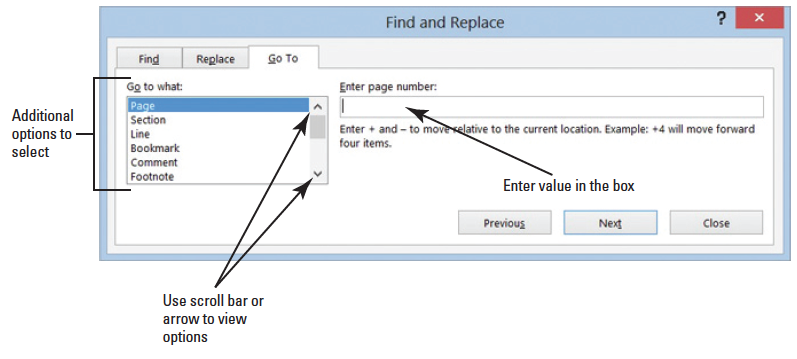 © 2014, John Wiley & Sons, Inc.
Microsoft Official Academic Course, Microsoft Word 2013
45
Step by Step: Use the Go To Command
In the Go to what box, Page is selected by default. In the Enter page number box, type 4, and then click Go To. The insertion point moves to page 4 of the document.
In the Go to what box, select Line. In the Enter line number box, type 10, and then click Go To. The insertion point moves to line 10 in the document.
In the Go to what box, select Bookmark. In the Enter bookmark name box, Option_1 displays. Click Go To. The insertion point moves to the bookmark.
Click the drop-down arrow in the Enter bookmark name box and select the Top, and then click Go To. The bookmark is placed at the beginning of the document.
Click Close.
PAUSE. LEAVE the document open to use in the next exercise.
© 2014, John Wiley & Sons, Inc.
Microsoft Official Academic Course, Microsoft Word 2013
46
Step by Step: Select, Replace, and Delete Text
USE the document that is open from the previous exercise.
Position your insertion point at the beginning of the first paragraph, under the Proposal Description heading. The insertion point is to the left of the S in Star. Click and drag across until Star Bright Satellite Radio is selected.
Type SBSR. Star Bright Satellite Radio is replaced with SBSR.
In the first sentence of the first paragraph, position the insertion point after the word streamline.
© 2014, John Wiley & Sons, Inc.
Microsoft Official Academic Course, Microsoft Word 2013
47
Step by Step: Select, Replace, and Delete Text
Press Backspace to delete the word streamline, and then type restructure.
Position the insertion point in the first paragraph. Triple-click the mouse to select the entire first paragraph.
Position the insertion point at the beginning of the first paragraph under the Proposal Description. To select multiple text, press and hold the Ctrl key and double-click every other word on the first line beginning with SBSR. Every other word is now selected.
Click in a blank part of the page, such as the margin, to deselect the paragraph.
© 2014, John Wiley & Sons, Inc.
Microsoft Official Academic Course, Microsoft Word 2013
48
Step by Step: Select, Replace, and Delete Text
Then place your insertion point at the beginning of the same paragraph, beginning with SBSR is the nation’s leading. . . and click. Move the I-Beam pointer to the end of the sentence (restructure operations.), press the Ctrl key, and click. The sentence is now selected.
Press Backspace or Delete to delete the sentence.
Click the Undo button in the Quick Access Toolbar to undo the action.
 SAVE the document as Star Bright Satellite Proposal Second Update in the lesson folder on your flash drive.
PAUSE. LEAVE the document open to use in the next exercise.
© 2014, John Wiley & Sons, Inc.
Microsoft Official Academic Course, Microsoft Word 2013
49
Step by Step: Use the Clipboard to Copy and Move Text
USE the document that is open from the previous exercise.
Triple-click to select the second paragraph of the document under the Proposal Description heading.
On the Home tab, in the Clipboard group, click the Cut button. When using the Cut or Copy command, the item is automatically placed in the Clipboard.
Click to place the insertion point in front of the first character of the sentence that begins “SBSR is the nation’s leading . . .”
Click the Clipboard command group dialog box launcher to display the Clipboard task pane.
© 2014, John Wiley & Sons, Inc.
Microsoft Official Academic Course, Microsoft Word 2013
50
Step by Step: Use the Clipboard to Copy and Move Text
In the list of cut and copied items, move your mouse pointer to the text you cut in step 2, and click the drop-down arrow to produce the menu shown at right.
Click Paste to insert the text into the document in the new location.
Click the Close button on the Clipboard task pane.
PAUSE. LEAVE the document open to use in the next exercise.
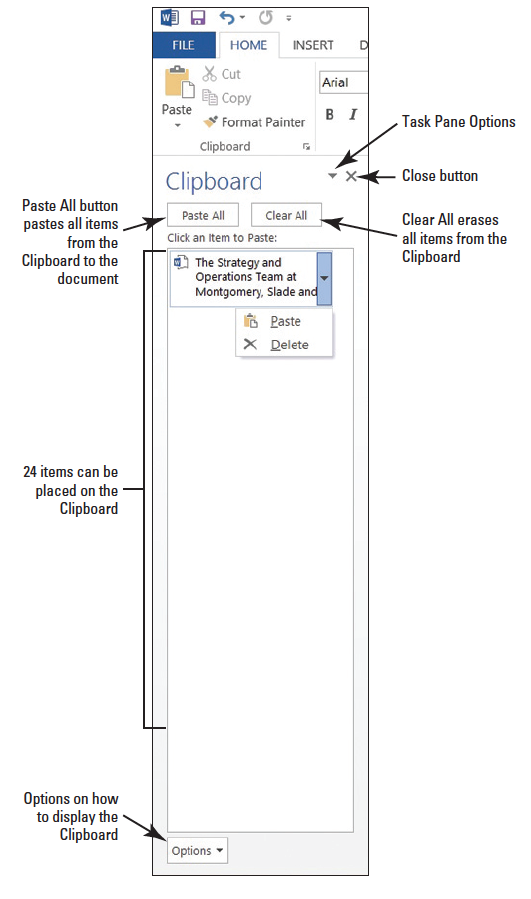 © 2014, John Wiley & Sons, Inc.
Microsoft Official Academic Course, Microsoft Word 2013
51
[Speaker Notes: Another Way: To copy an item to the Clipboard using the keyboard, select the item, and then press Ctrl+C. To cut a selected item using the keyboard, press Ctrl+X. To paste the item most recently collected on the Clipboard, click to locate the insertion point, and then press Ctrl+V on the keyboard. To produce a pop-up menu containing Cut, Copy, and Paste commands, right-click in the document.
Take Note: Your Clipboard task pane might look different depending on how many items have been collected.]
Step by Step: Use the Mouse to Copy or Move Text
USE the document that is open from the previous exercise.
Select the second paragraph on the first page, beginning with “SBSR is the nations’ leading . . .”
Press the Ctrl key as you click, and then drag the selected paragraph and drop it above the first paragraph on the first page. The pointer shows a plus sign (+) as you drag, indicating that you are copying the selected text. The SBSR is the nations’ leading . . .” the paragraph displays in the first and third paragraph.
Select the third paragraph and press Delete.
 SAVE the document as Star Bright Satellite Proposal Final Update in the lesson folder on your flash drive.
PAUSE. LEAVE the document open to use in the next exercise.
© 2014, John Wiley & Sons, Inc.
Microsoft Official Academic Course, Microsoft Word 2013
52
[Speaker Notes: Troubleshooting: By default, drag-and-drop editing is turned on so that you can drag the pointer to move and copy text. This option can be turned on or off in Backstage view. To do so, click the File tab, and then click Options. Click Advanced and, under Editing options, select or clear the Allow Text to Be Dragged and Dropped check box. (Advanced Word Options are covered in depth in Lesson 14.)]
Step by Step: Remove Blank Paragraphs
USE the document that is open from the previous exercise.
If necessary, enable the Show/Hide ( ¶ ).
In the first page after the second paragraph, place the insertion point at the beginning of the paragraph mark and press Delete.
On page two, remove the extra paragraph marks in the body text under the heading Atlanta, GA by pressing Delete. Repeat these steps for page 3 to remove the extra paragraph marks under the heading Dallas, TX and on page 4 under the heading Richmond, VA.
 SAVE the document with the same filename in the lesson folder on your flash drive.
PAUSE. LEAVE the document open to use in the next exercise.
© 2014, John Wiley & Sons, Inc.
Microsoft Official Academic Course, Microsoft Word 2013
53
Step by Step: Change Information in the Properties
USE the document that is open from the previous exercise.
Click File to open Backstage, and then click the drop-down arrow on the right-side of Properties to view the options as shown at right.
Click Show Document Panel. The Document Properties is displayed above the document.
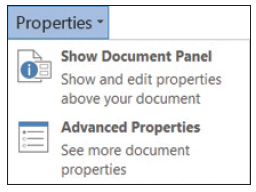 © 2014, John Wiley & Sons, Inc.
Microsoft Official Academic Course, Microsoft Word 2013
54
Step by Step: Change Information in the Properties
Type the following information in the appropriate text box:
Author: Your Name
Title: Policies & Procedures
Subject: Handbook
Click the drop-down arrow in the Document Properties located in the upper-left side of the panel as shown below.
Click Advanced Properties to open the Properties dialog box, and then click the Summary tab to make it active.
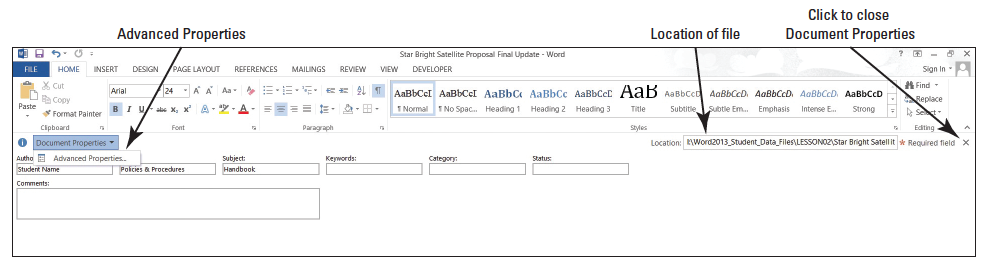 © 2014, John Wiley & Sons, Inc.
Microsoft Official Academic Course, Microsoft Word 2013
55
Step by Step: Change Information in the Properties
Add the following information to the appropriate text box:
Manager: Aggie Becker
Company: Star Bright Satellite Radio
Keywords: policies, procedures, benefits (separate keywords with a comma)
Click OK to confirm the update made to the properties, and then close the Document Panel by clicking the X.
 SAVE the document in the lesson folder on your flash drive then CLOSE the document.
CLOSE Word.
© 2014, John Wiley & Sons, Inc.
Microsoft Official Academic Course, Microsoft Word 2013
56
Skill Summary
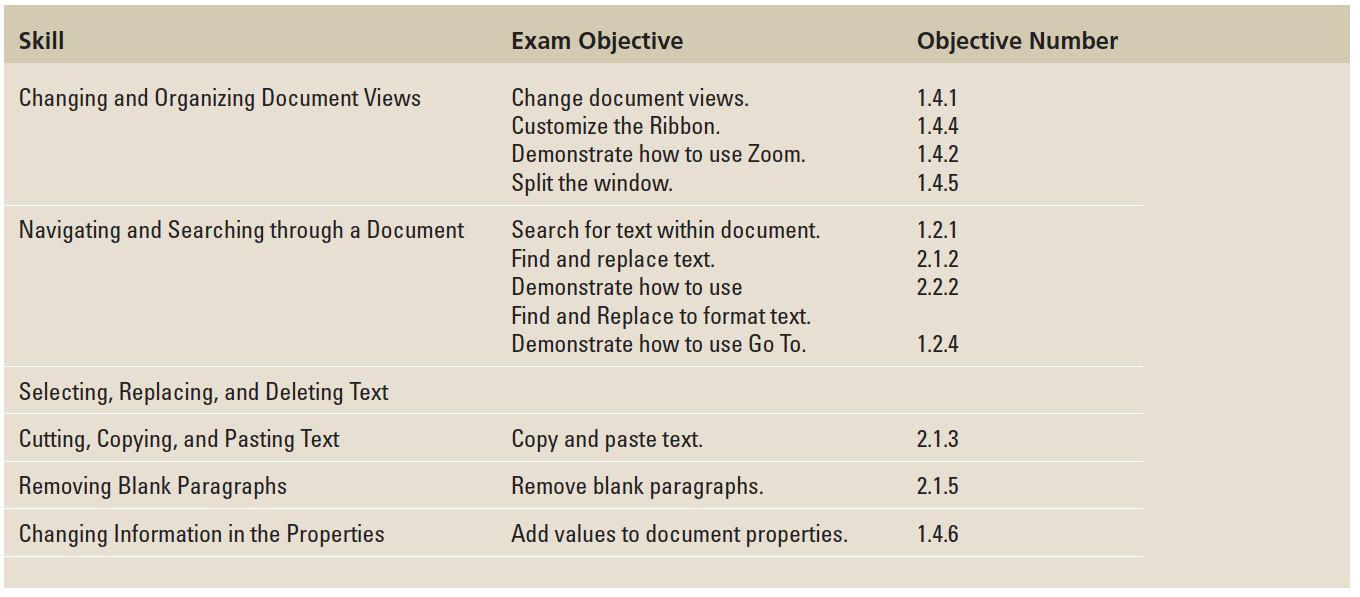 © 2014, John Wiley & Sons, Inc.
Microsoft Official Academic Course, Microsoft Word 2013
57